Auxiliary Process Lines for Lund Test Stand thermo-mechanical analysis
Janusz Skrzypacz

Jarosław Poliński
Przemyslaw Jaszak
Maciej Chorowski
Critical Design Review Meeting, 11-12 January 2017, Wroclaw, Poland
Operating parameters of the Pipes
Pipes flexibility calculations
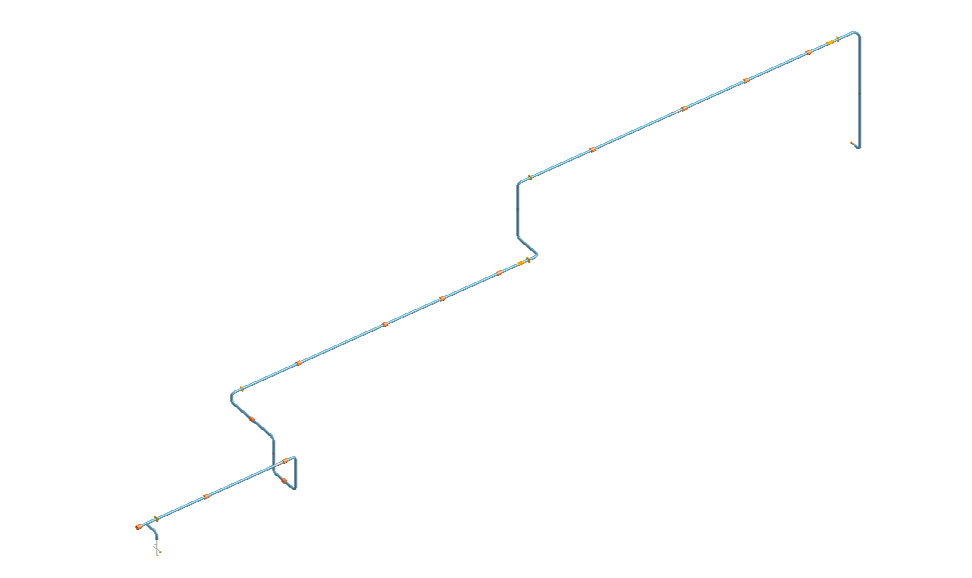 He recovery line model
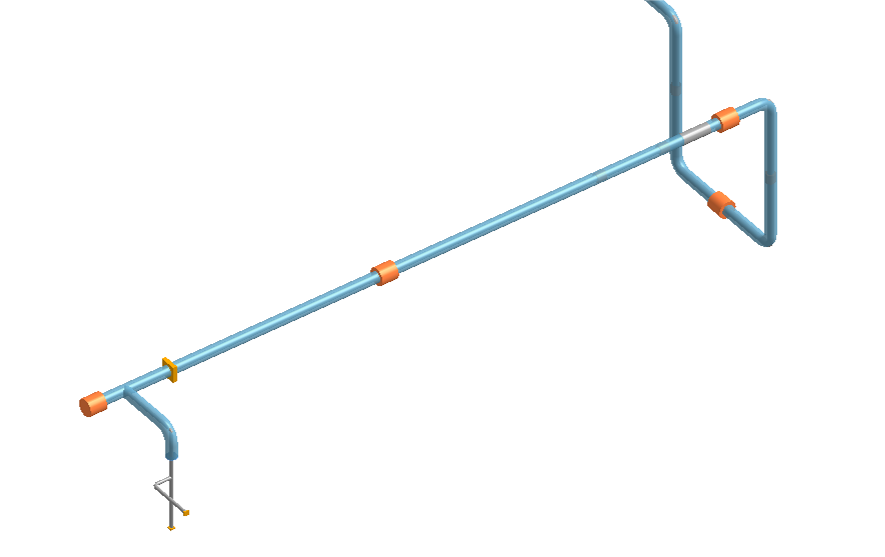 Pipes flexibility calculations
SV relief line model
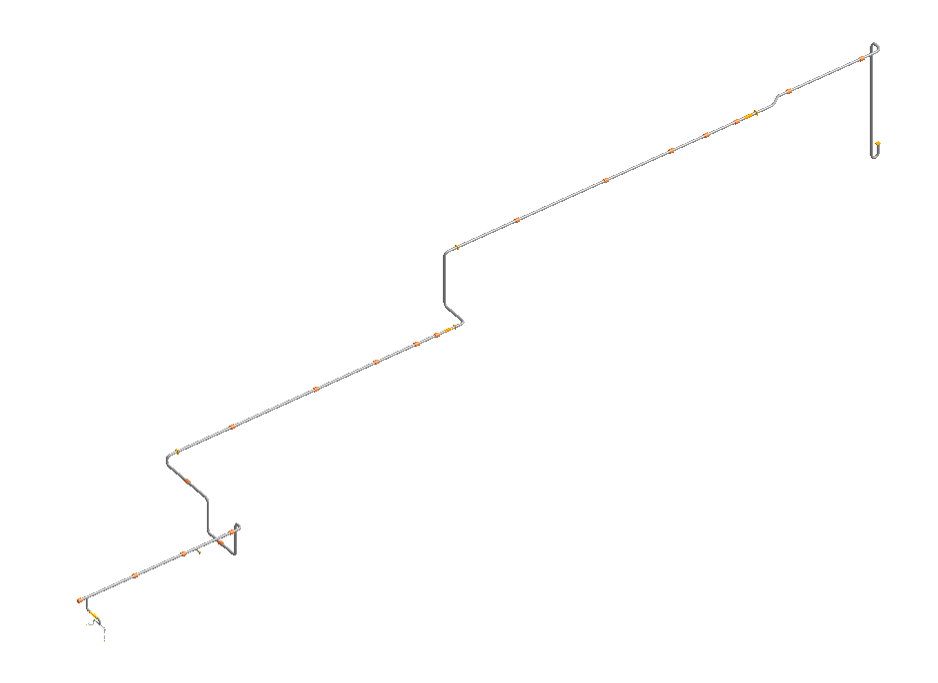 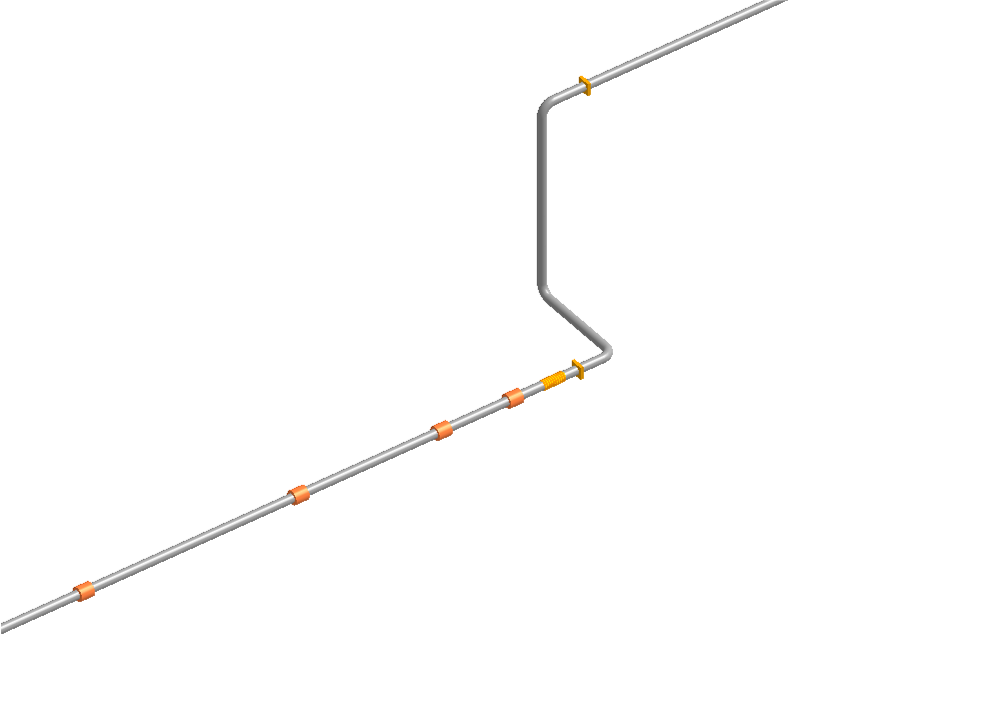 Pipes flexibility calculations
LC1 - normal operating conditions
Pipes flexibility calculations
LC2 – pressure test conditions
Pipes flexibility calculations
LC3a – failure of the He recovery – the whole OJ is cooled down to 4.5 K
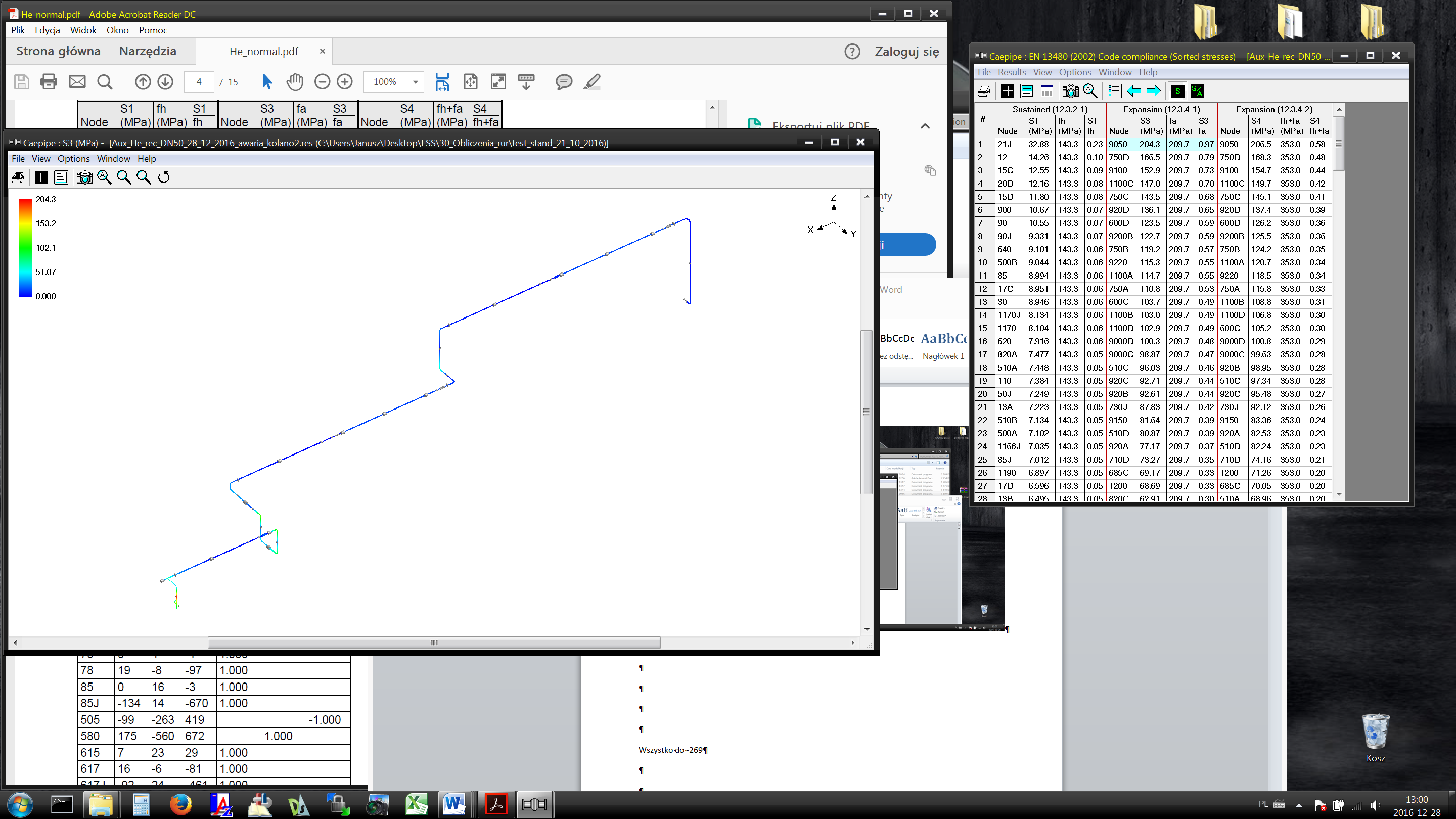 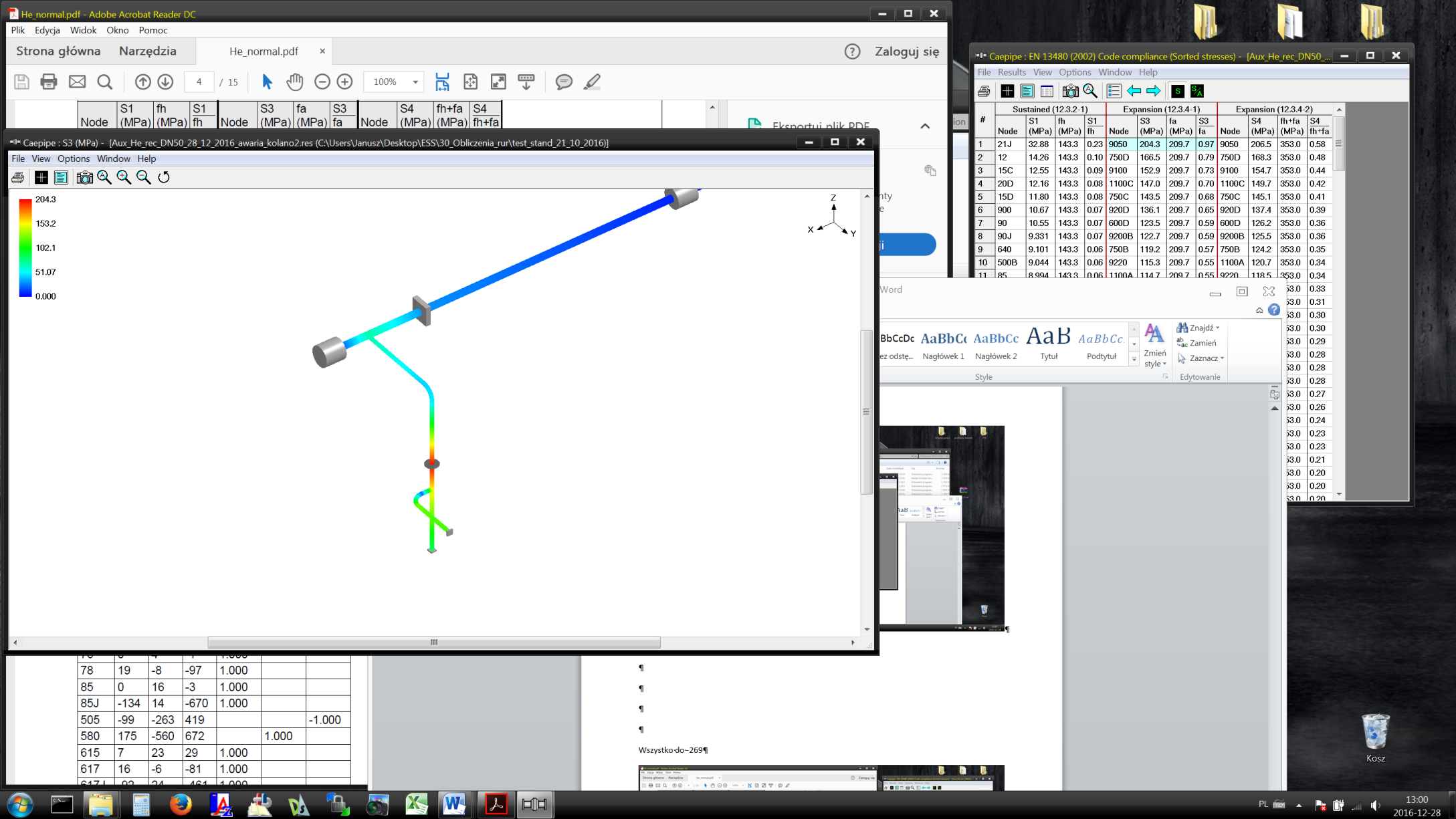 Pipes flexibility calculations
LC3b – failure of the He recovery – critical section of the OJ is
 cooled down to 4.5 K, other sections to 223 K
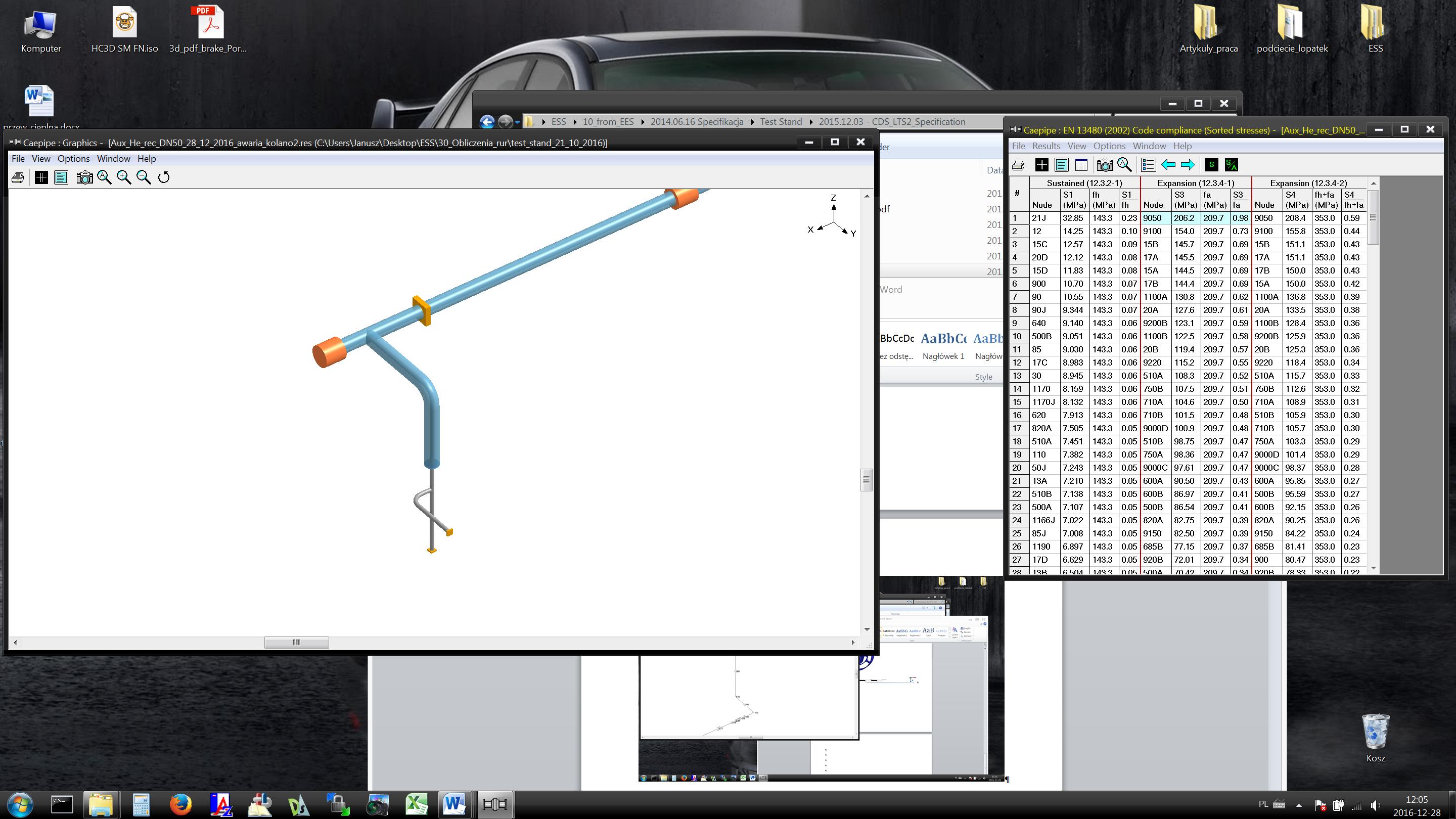 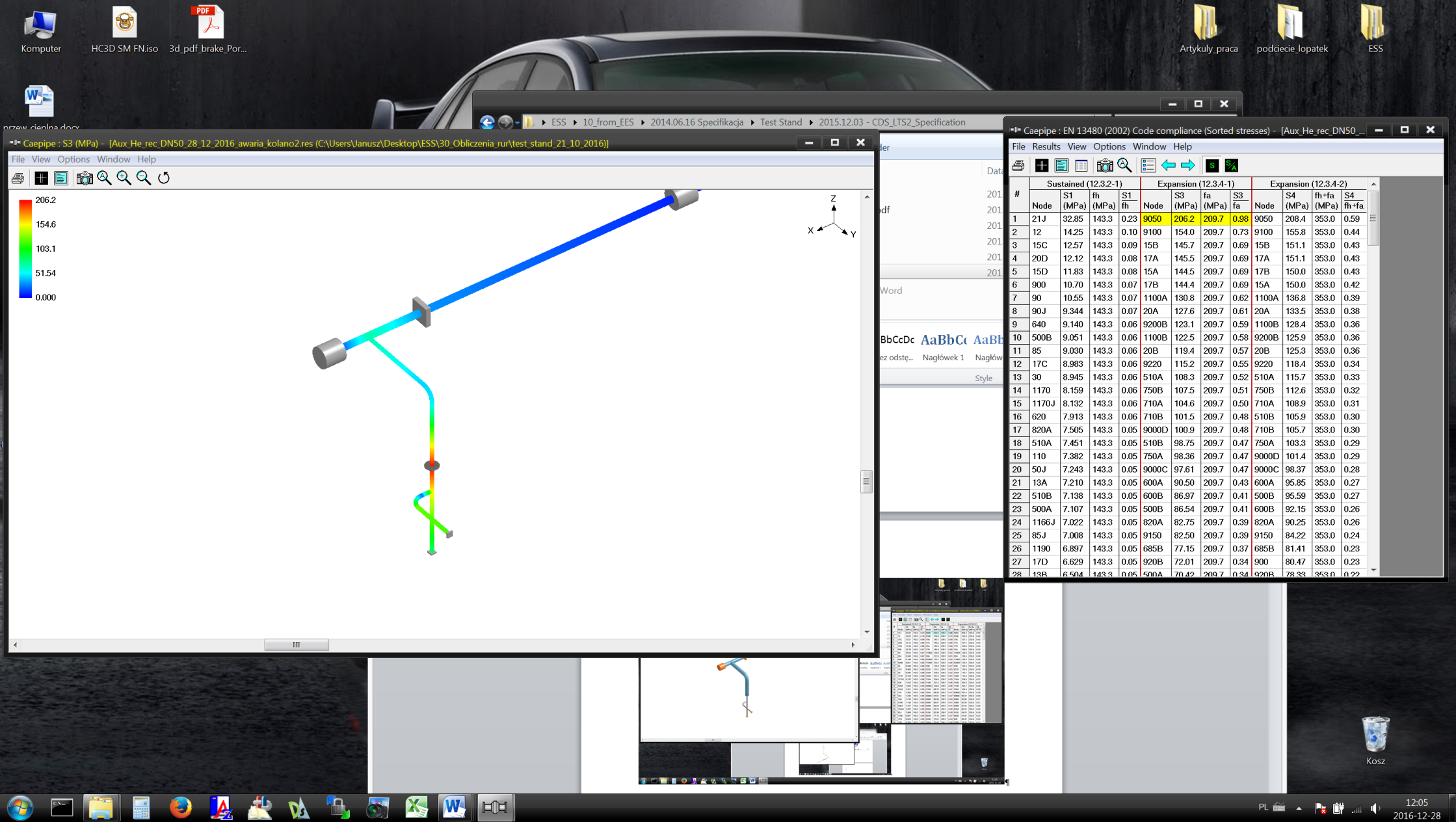 Cooled down model sections
Pipes flexibility calculations
LC3a
LC3b
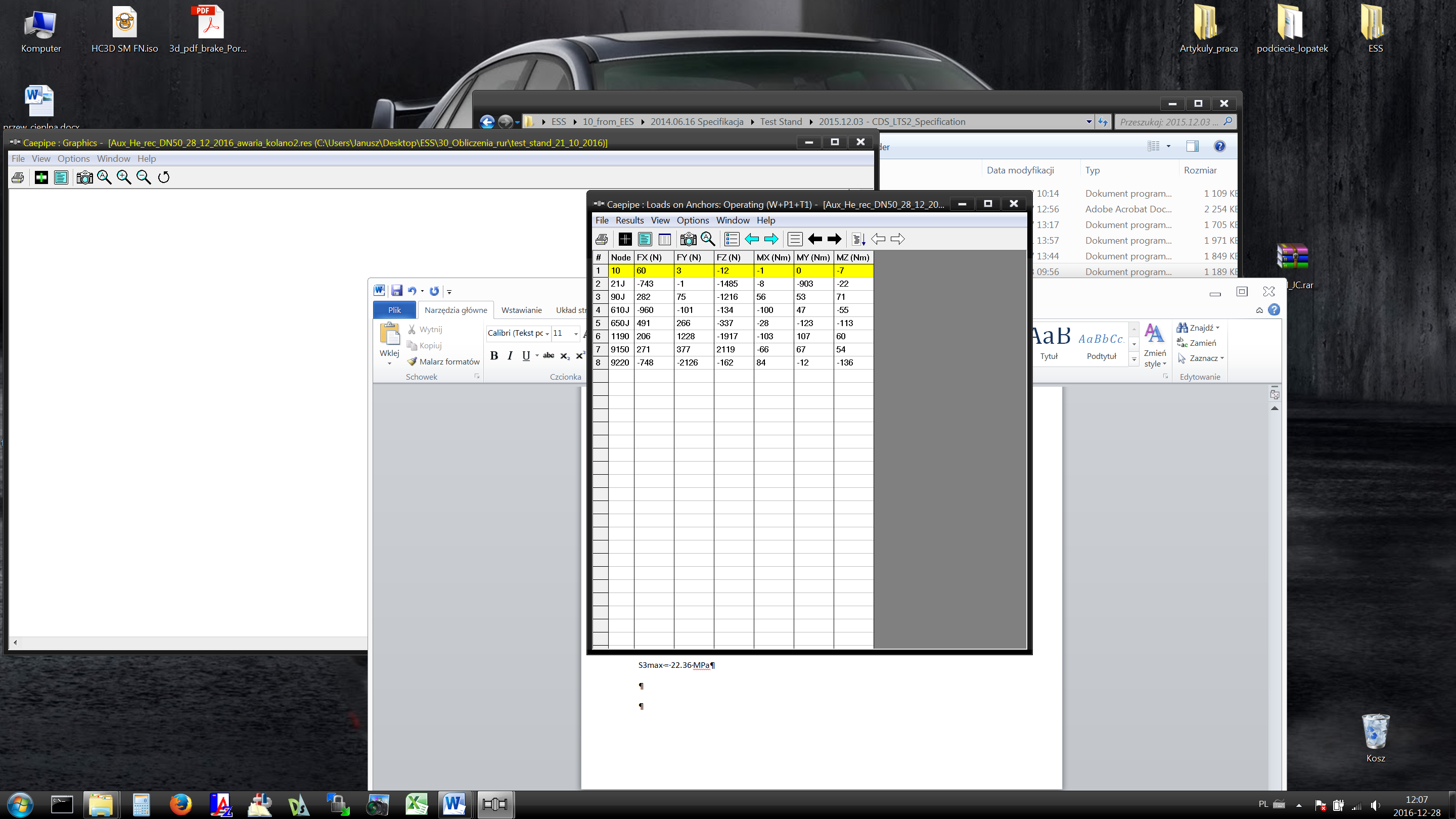 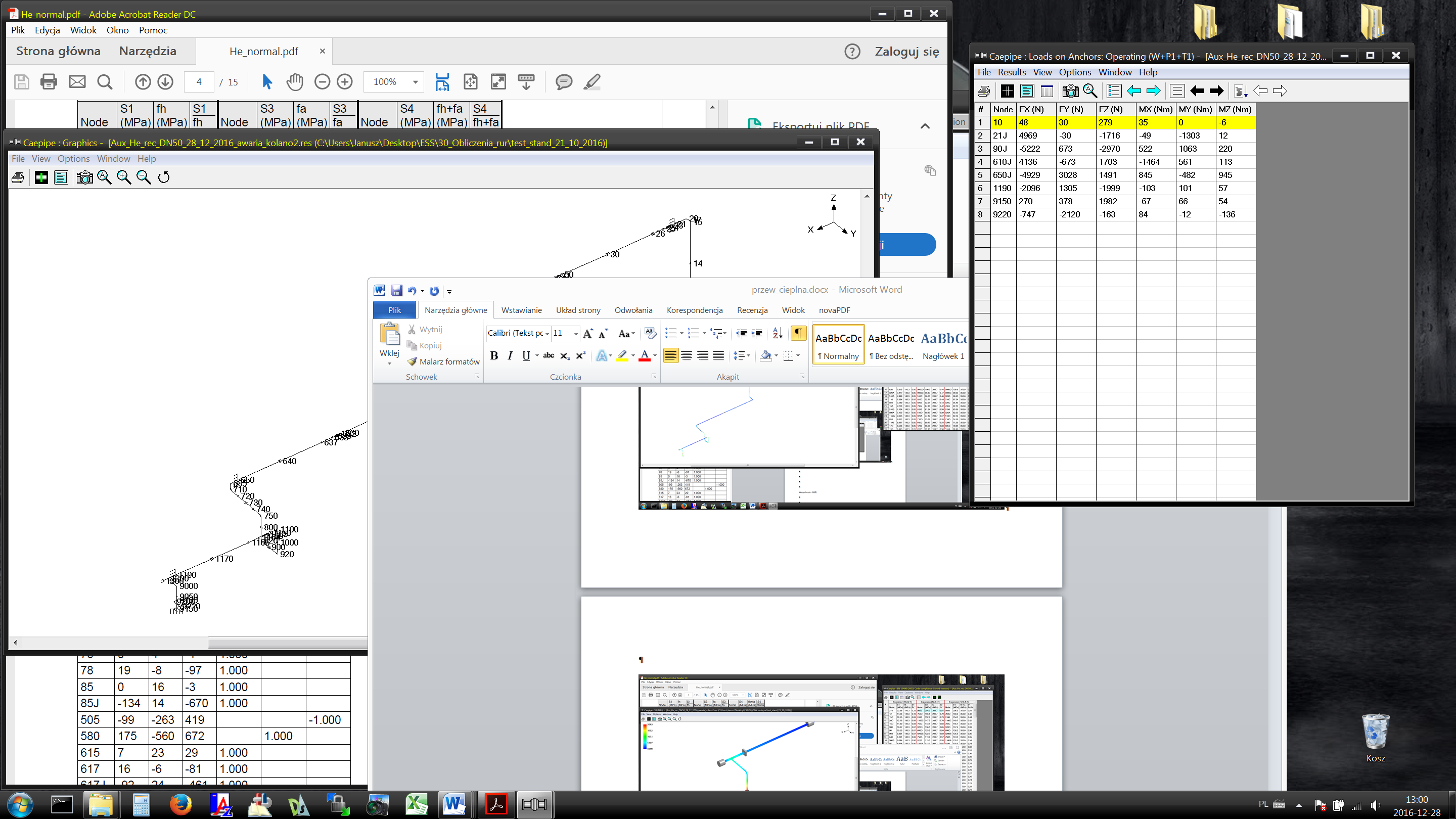 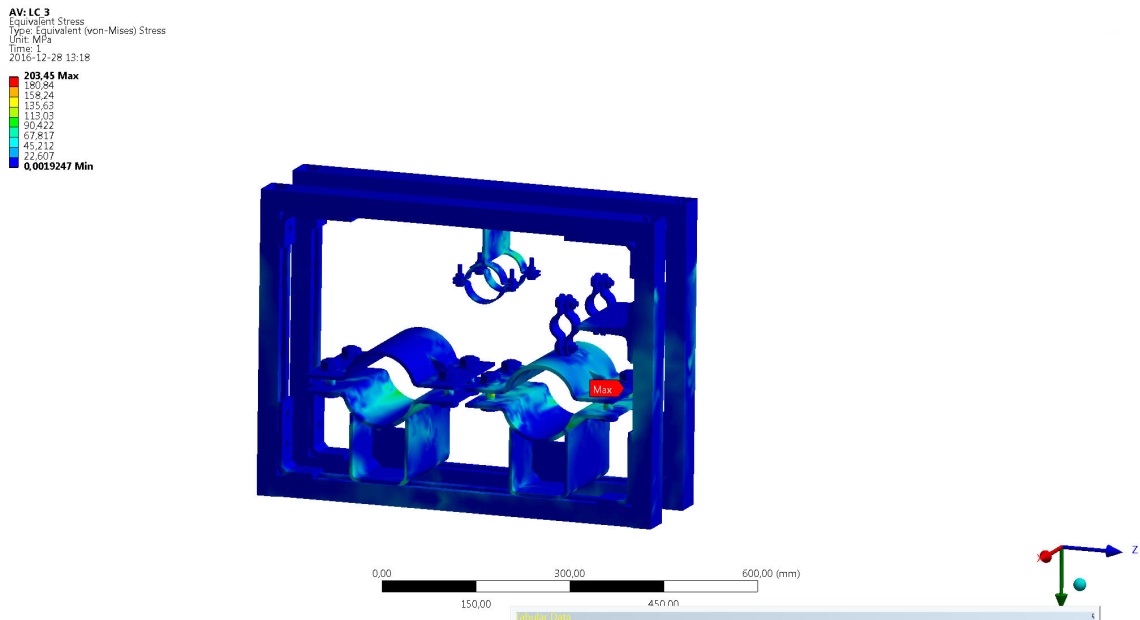 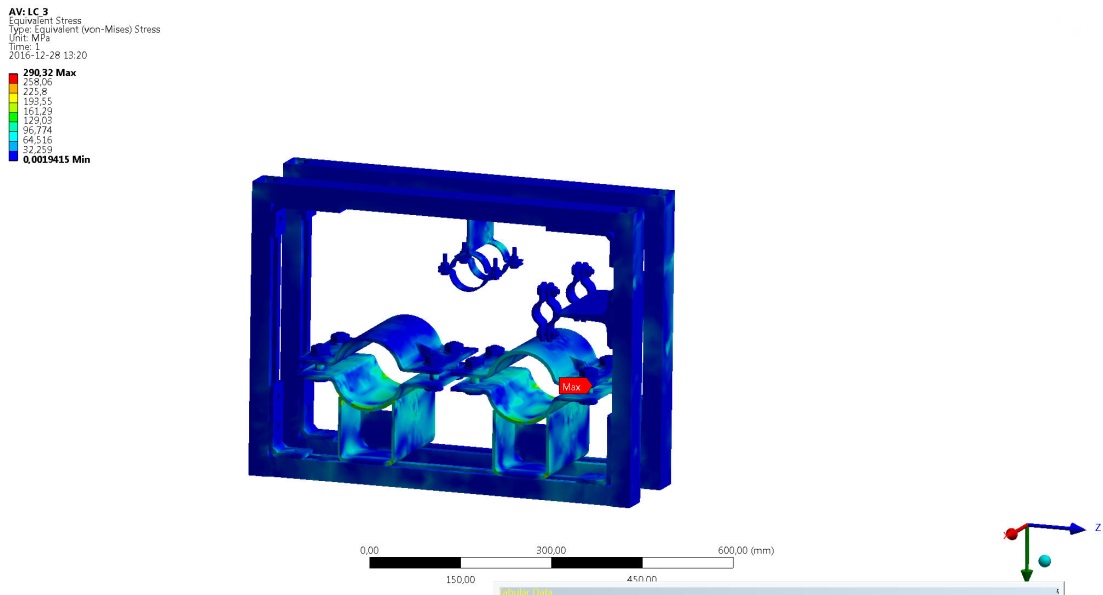